The Scientific Method
Oh Snap! A Finger Snap Mini lab
Question
The question to analyze:
What makes the noise when a person snaps his/her fingers?
Gather
Gather information about the question: 
Snap your fingers and write down what you observe. 
Write at least three observations down.
Hypothesis
Theorize a hypothesis, or assumption about the question: 
After observing, hypothesis how and at what point the noise is actually being made.
Test the hypothesis by experimentation. Try isolating each action:
Try to snap your fingers so that your middle finger (3) does not actually touch your palm. If this is too difficult you can use your other hand to block the middle finger from making contact with the palm. 
Try snapping with your pointer (2). 
Try snapping so that all other fingers are pointed up (5, 4, 2). 
Now, snap normally. Why is it louder?
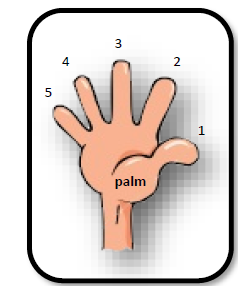 Record and analyze data on the experiment (record what your findings were from A,B,C and D). 
Draw conclusions on what the experiment’s data revealed. What is actually making the noise?
The Physics Behind a Finger Snap!
There are three components to the snapping finger sound: 
The "friction" or "sliding" sound between the third (middle) finger and the thumb. 
The "impact" sound from the third finger colliding with a groove created by contacting the fourth (ring) finger with the palm. 
The "pop" sound from the rapid compression and subsequent decompression of air. The third "pop" sound is the most audible of the three components and because it is caused by a compression of air between the fast moving second finger, the palm and third finger. The second finger must hit both the palm and a small portion of the top of the third finger in order to get the full "snap" sound. If the second finger only hits the palm (like in 4C of the experiment), only the first two components will be heard and there will be a significant reduction in the total "snap" sound. This usually happens because the third finger is simply not in contact with the palm, but it can also happen if the third finger doesn't align properly with the striking point of the second finger. In this case, no part of the second finger lands anywhere on top of the third finger and ends up only hitting the palm.
END